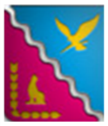 МУНИЦИПАЛЬНОЕ КАЗЕННОЕ УЧРЕЖДЕНИЕ «ЦЕНТР РАЗВИТИЯ ОБРАЗОВАНИЯ» МУНИЦИПАЛЬНОГО  ОБРАЗОВАНИЯ ТИМАШЕВСКИЙ РАЙОН
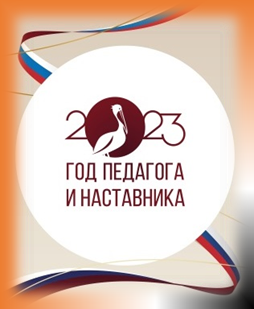 КИП – 2020         «НАУЧНО- МЕТОДИЧЕСКОЕ СОПРОВОЖДЕНИЕ ПРОФЕССИОНАЛЬНОГО РОСТА ПЕДАГОГОВ В УСЛОВИЯХ ДЕЯТЕЛЬНОСТИ СТАЖИРОВОЧНЫХ ПЛОЩАДОК»
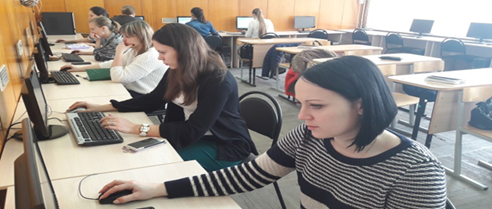 ИННОВАЦИОННЫЕ ПРОДУКТЫ
ИКТ-компетенции

Проектно-исследовательские компетенции

Методические 
компетенции

Формирование функциональной грамотности

Психолого-педагогические  компетенции
Разработка и реализация комплексной модели научно-методического сопровождения профессионального роста педагогов в условиях деятельности  стажировочных площадок, обеспечивающей непрерывный процесс повышения квалификации педагогических работников
Создана нормативная база
Цель:
Разработаны 
Программы стажировок
Разработан алгоритм реализации программ стажировочных площадок
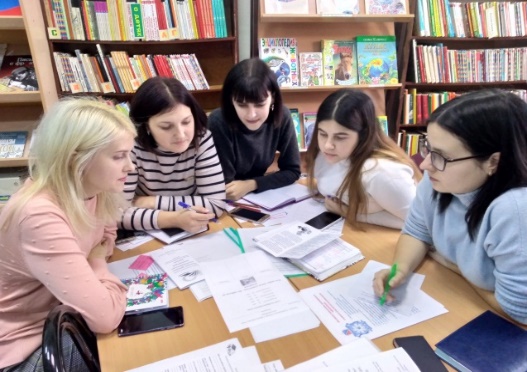 Организация сети муниципальных стажировочных площадок, направленных на развитие профессиональных компетенций педагогов, обеспечивающей организацию единого образовательного пространства в условиях сетевого взаимодействия
Основная идея
Журнал непрерывного профессионального роста педагога
Карта эффективности профессиональной деятельности педагога
ЭФФЕКТИВНОСТЬ  и РЕЗУЛЬТАТИВНОСТЬ
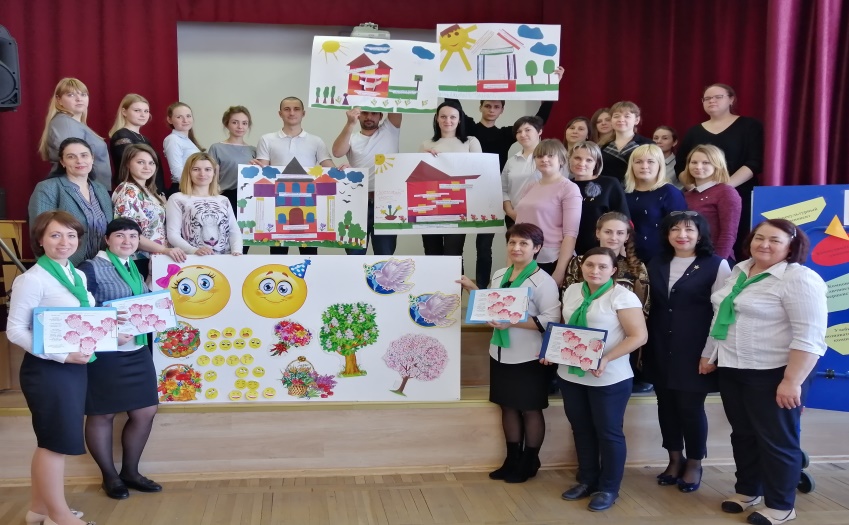 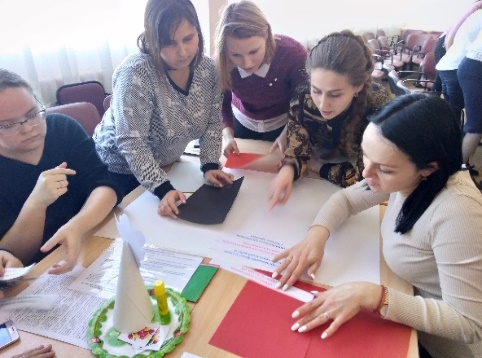 Создана и разработана  
модель непрерывного профессионального образования
СЕТЕВОЕ ВЗАИМОДЕЙСТВИЕ 
11 районов Краснодарского края
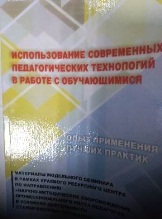 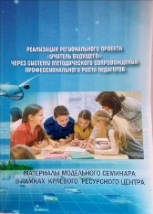 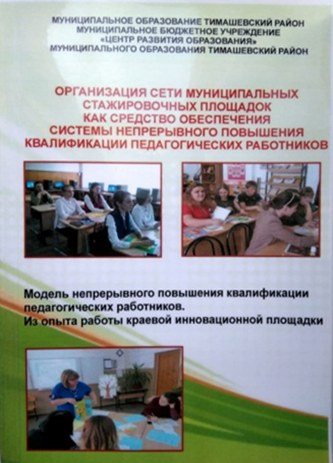 Широкий  спектр методических услуг
Повысилась профессиональная активность
Адресная методическая поддержка
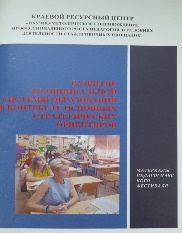 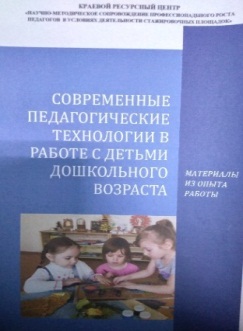 Повысилось качество методического обеспечения системы образования
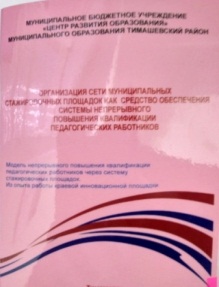 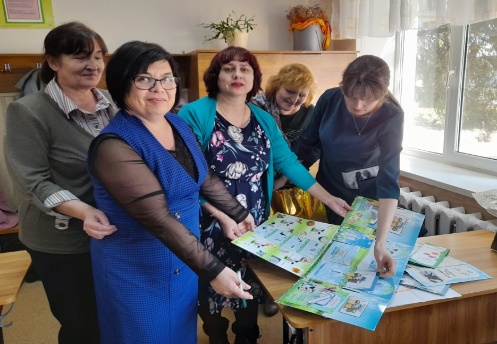 Сетевое взаимо-
действие
Повысилась активность участия 
и результативность в профессиональных конкурсах
Адрес: Краснодарский край, г.Тимашевск, ул.Ленина 154, тел.8(86130)48849, 
эл.адрес  timcro@mail.ru
РАЗРАБОТАНА  И  ВНЕДРЕНА  СИСТЕМА  ЕДИНОГО  ОБРАЗОВАТЕЛЬНОГО  ПРОСТРАНСТВА  В   МУНИЦИПАЛИТЕТЕ